Procurement Service Update
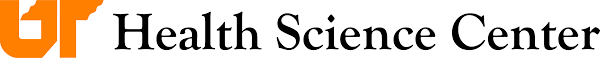 Jonathan Lawshe
Director
Procurement Services
General Stores
Staff reduction 
Discontinuation of services to external customers
copy paper and office supplies will no longer be stocked
Will continue to provide excellent customer service 
New inventory management system RFP
Please contact me if you have any service issues.
Expanded training offerings
In fy19 Procurement services will expand the training offerings and add classes related to purchasing. Classes will be scheduled monthly instead of bimonthly 
Travel Training
Advanced travel training 
Procurement Card Training
Procurement Policy training
Procurement Market Place Training
Training for individual Departments (upon request)
Register for classes through the hr training portal
Diversity business enterprise initiative
The goal of the diversity business enterprise initiative is to increase the economic impact uthsc has on the local community by increasing uthsc’s spend with diverse suppliers
Executive leadership support
Host a dbe workshop
Updated procurement services website
Update/modify uthsc’s procurement procedures
Collaborate with peer agencies
Concur travel system implementation update
Campus visits by The concur implementation team to gather information from stakeholders conducted (Feb. and march)
With heron, the concur implementation consultant, the implementation team honed the system requirements and implementation process plan
Concur has configured the ut test site which is currently being tested by the implementation team 
In the process of developing the system interfaces
Next step – user acceptance testing
Concur travel system implementation update
Process changes
Requests for international travel on a federally sponsored projects will route to the sponsored projects office.
Supervisors will be added to the travel requests.
Requests will be required before someone can book in the booking tool. This primarily impacts in-state travel.
direct bill process will be incorporated with the travel request.